Зборови  почнуваат  со буквата Б
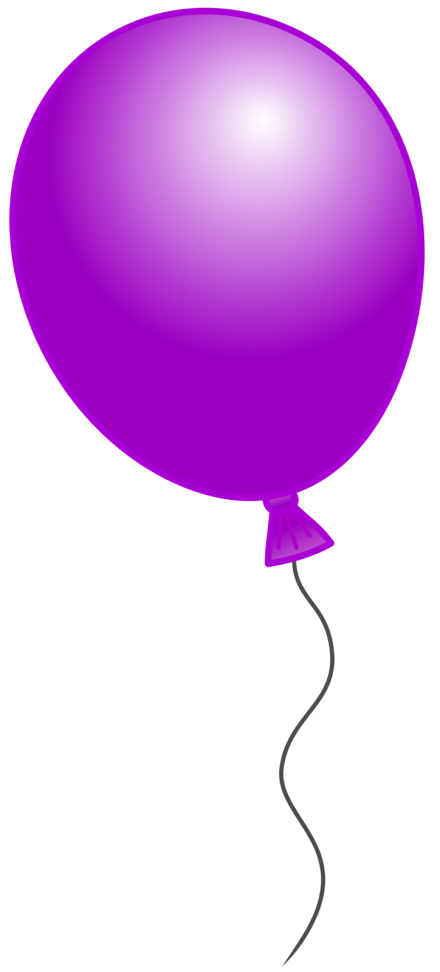 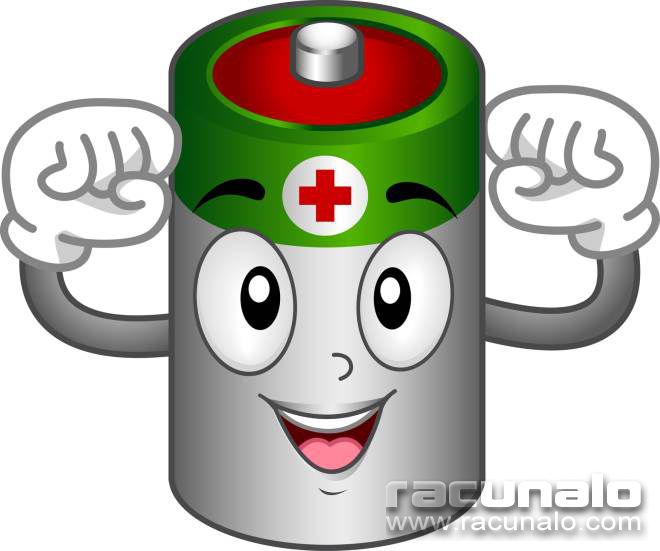 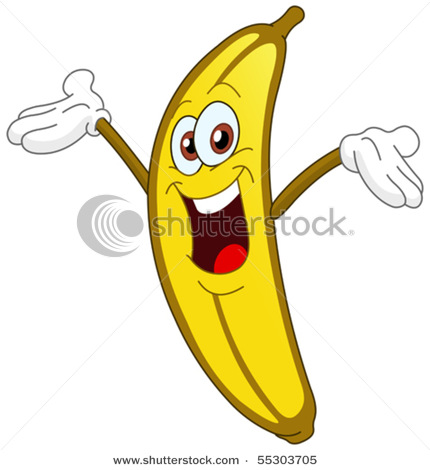 Балон
БАНАНА
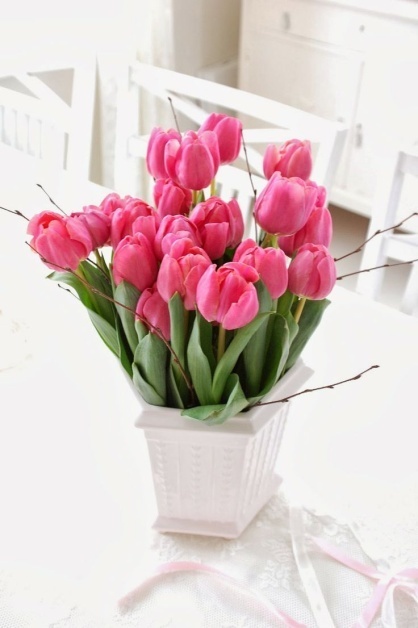 Батерија
Б    б
Букет
Буквата Б во зборот
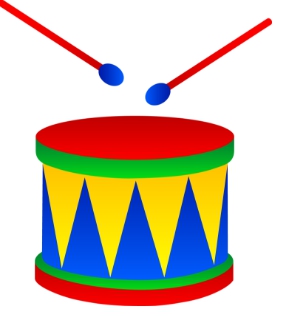 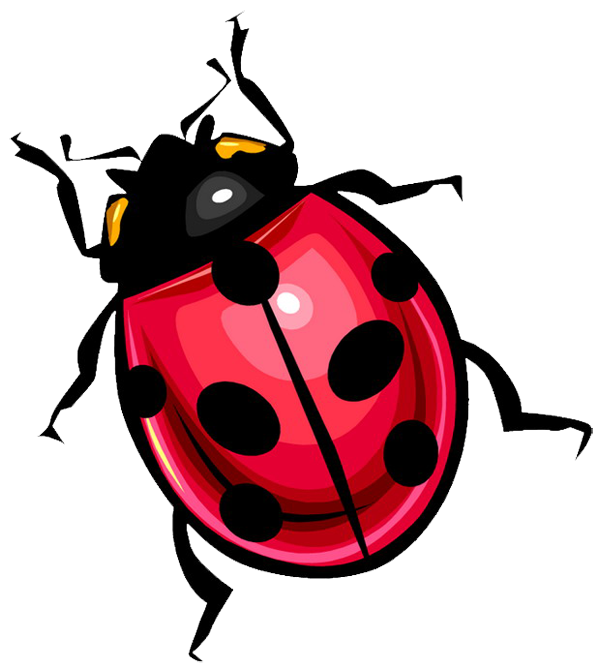 Буба Мара
Барабан
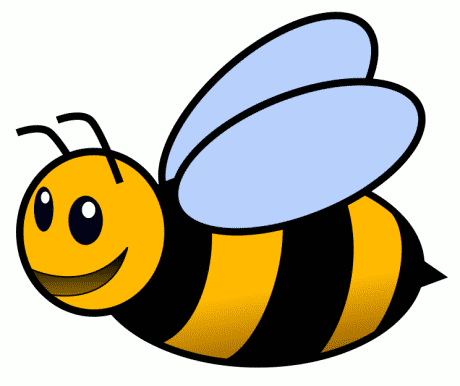 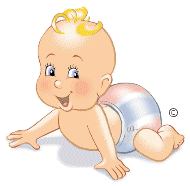 Бебе
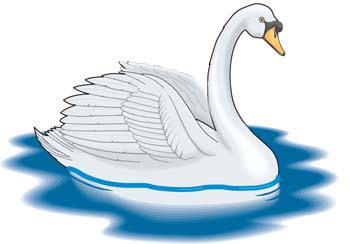 Бумбар
Лебед
Буквата Б на крајот на зборот
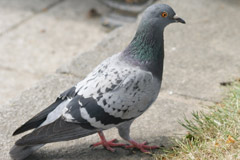 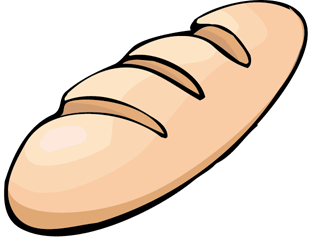 Леб
Гулаб
б